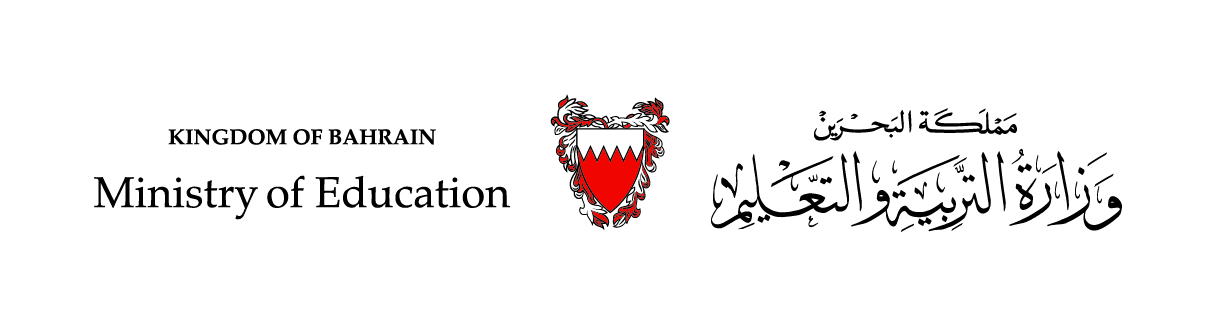 رياضيات – الصف الثالث الابتدائي – الجزء الثاني
13 – 1 الأجزاء من عشرة
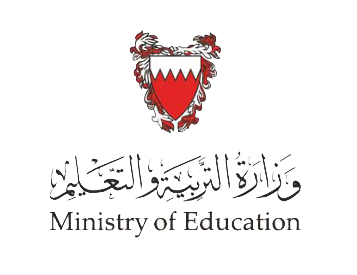 سنتعلم في هذا الدرس:
 مفهوم الأعشار واستعمالها
الكسر العشريُّ هو عددٌ تُستعمَلُ فيهِ القِيمُ المنزليَّةُ
 والفاصلةُ العشريَّةُ ليُمثِّلَ جزءًا من كلٍّ.
وكلُّ شيءٍ على يمينِ الفاصلةِ العشريَّةِ يُمثِّلُ جُزءًا من كُلٍّ.
العُشُرُ هو جُزءٌ واحدٌ من عَشرةِ أجزاءٍ مُتطابقةٍ.
وزارة التربية والتعليم – 2020م
يوجد عشرة أعشار في الواحد الكامل
عُشُرٌ واحدٌ =          = 0.1  
جزءٌ واحدٌ من عشرةِ أجزاءٍ
الواحد =          = 1.0
وزارة التربية والتعليم – 2020م
يتكون الكسر العشري من
0.1
الجُزءُ العَشرِيُّ
الجُزءُ الصَّحيحُ
(العدد الكلي)
الفاصِلةُ العشريَّةُ
و يقرأ:
واحد من عشرة
0.1
صفر فاصِلة واحد
أَو
ما الكسرُ الذي يُمثِّلُ الجزء الأخضر من الشكل؟
الكسور العشريَّة
الكسور الاعتياديَّة
الأجزاء من عشرة
العشرات
الآحاد
المئات
عدد الأجزاء المظللة باللون الأخضر
أَكتُبُ:
عدد الأجزاء كلها
,
0
5
أَقرأُ:
خمسة على عشرة أو خَمسَةُ أَعشارٍ
أصغرُ من الواحد الكامل
أو
أو
من الشكل لونه أخضر
0.5
وزارة التربية والتعليم – 2020م
أَكتُبُ الكسر      على صورةِ كسرٍ عشريٍّ:
أَكتُبُ الكسر      على صورةِ كسرٍ عشريٍّ:
الأجزاء من عشرة
الأجزاء من عشرة
العشرات
العشرات
الآحاد
الآحاد
المئات
المئات
,
,
0
0
7
3
0.7
0.3
=
=
وزارة التربية والتعليم – 2020م
أَكتُبُ الكسرَ الذي يُمثِّلُ الجُزءَ المُظَلّلَ مُستعمِلاً الصُّورةَ الاعتيادِيَّةَ والصُّورةَ العشريَّةَ:
=
0.4
0.6
=
وزارة التربية والتعليم – 2020م